Broker 
API solution Resurs Bank DK
API solution
Customer journey
|   May 2019
API Solution
Resurs Bank operates Broker process through API
Each broker needs to use Resurs Bank API solution (XML)
Each broker has his own credentials
Different API available:
Broker to send data application to Resurs Bank and collect answer: API submitApplicationExt and submitApplicationExtResponse
Broker to collect quote offer at any time, when relevant for the Broker: API getApplicationQuote and getApplicationQuoteResponse
Broker to send data update (email for example): API updateApplication 
Broker to notify Resurs Bank that customer has selected Resurs Bank offer: API acceptQuote
Callback and polling status API – to be notified of actions during application flow
Info
PRODUCTION endpoint: https://consumerloan.resurs.com/cl-webservice/ApplicationService?wsdl
API Solution
Authentication method to be used : basic authentication
API submitApplicationExt: The Request includes three fields: xml, consumerIp and externalReference
The xml field should include the application in xml-format and follow the attached form definition (consumerloan-01-agent-dk)
consumerIp field should be set to the end customers IP
externalReference is used to identify the application in the agents system
For Test purposes, following credentials can be used:
Username: cltestdk
Password: Resurs12345
Authentication: basic authentication
URL to wsdl: https://test.resurs.com/cl-webservice/ApplicationService?wsdl
Customer journey
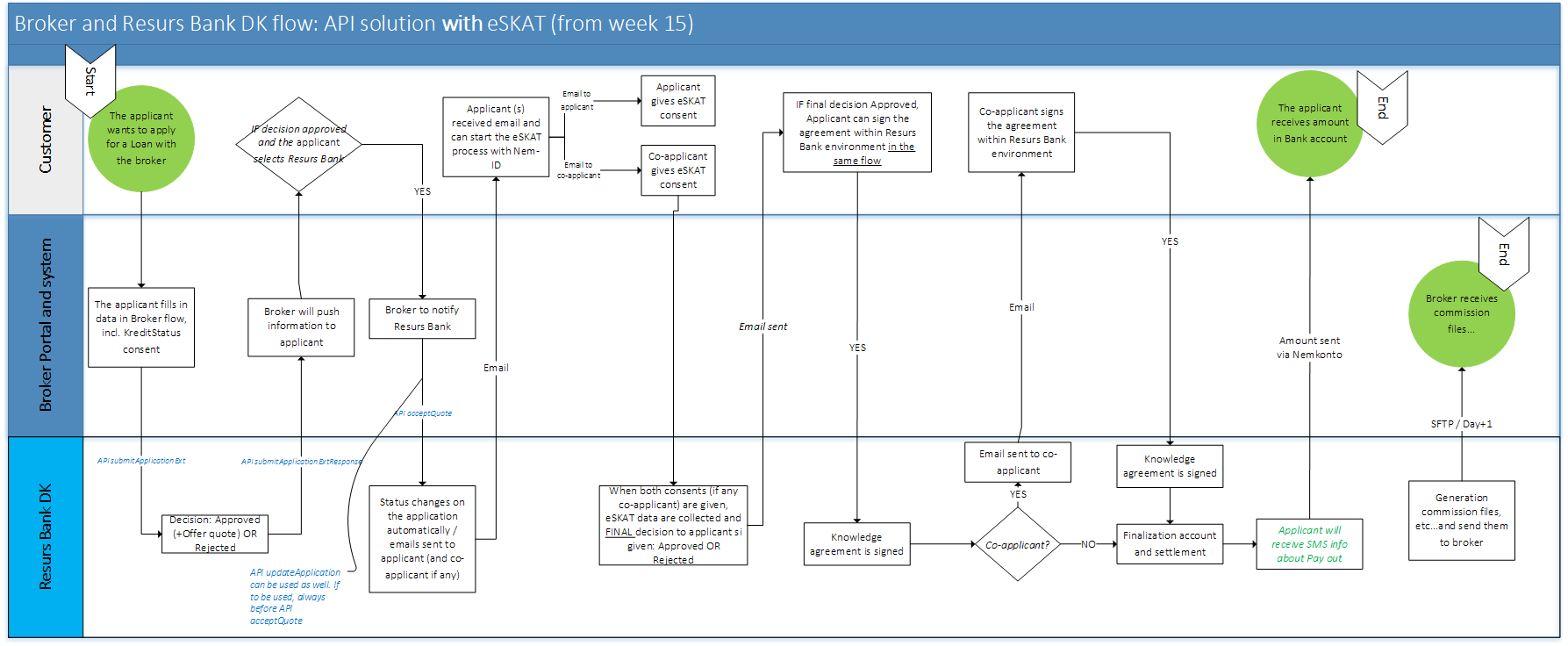